Федеральное государственное бюджетное образовательное учреждение 
высшего образования 
«Московский государственный технический университет имени Н.Э. Баумана
(национальный исследовательский университет)»
(МГТУ им. Н.Э. Баумана)
ПРЕДПРОФЕССИОНАЛЬНЫЙ ЭКЗАМЕН
АКАДЕМИЧЕСКИЕ (НАУЧНО-ТЕХНОЛОГИЧЕСКИЕ) КЛАССЫ
Практические ситуационные задачи
Москва – 2020
Введение
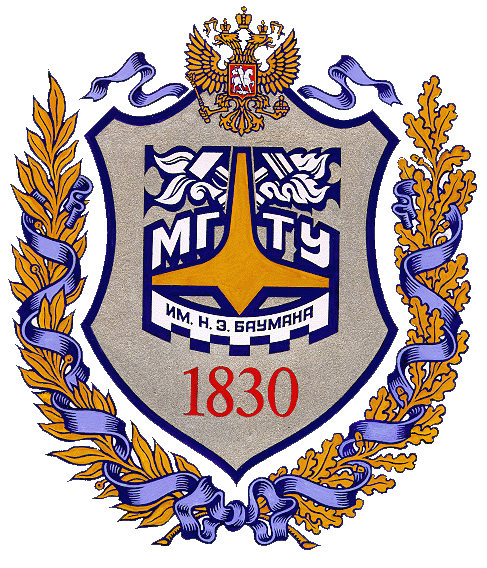 ТЕХНИЧЕСКАЯ ФИЗИКА является областью техники, включающей совокупность средств, способов и методов человеческой деятельности, связанных с разработкой, созданием и эксплуатацией аппаратов и установок.
Виды профессиональной деятельности специалиста:
- проектно-конструкторская и производственно-технологическая;
- исследовательская;
- организационно-управленческая;
- эксплуатация и сервисное обслуживание;
- монтажно-наладочная.
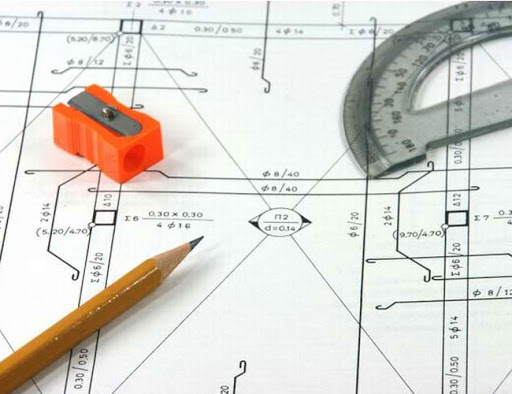 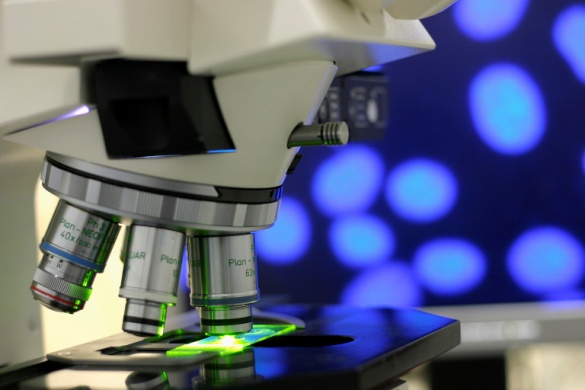 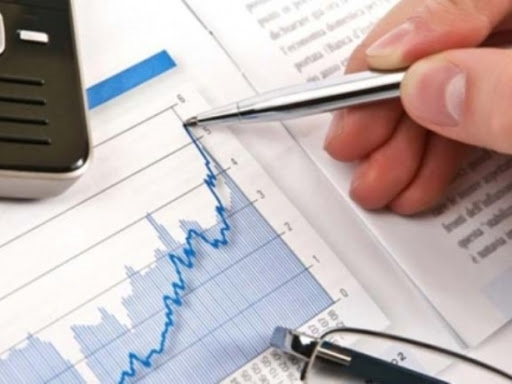 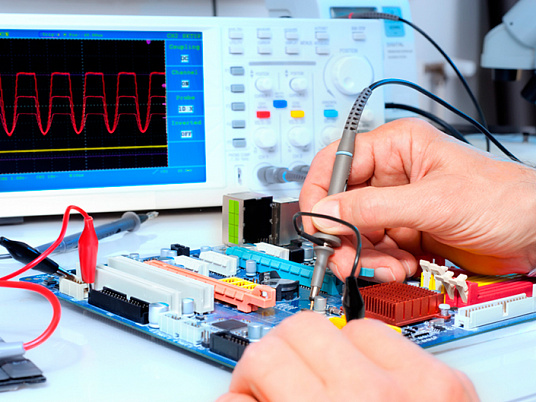 2
Виды ситуационных задач
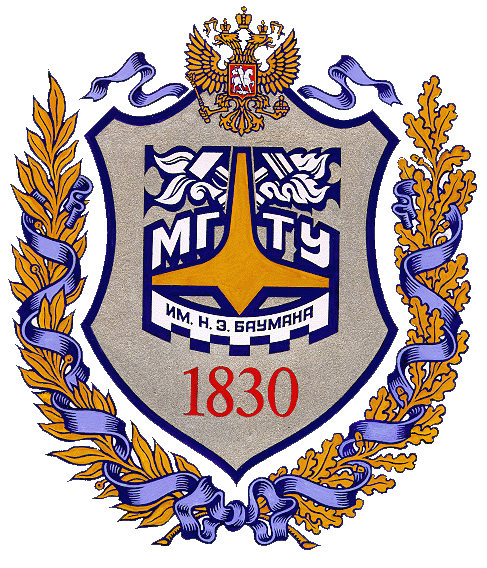 Практикоориентированные задачи связаны с видами профессиональной деятельности специалиста и могут быть условно разделены на три группы:
Задачи конструкторской направленности (связаны с проектно-конструкторской деятельностью) 
Задачи технологической направленности (связаны с производственно-технологической деятельностью) 
Задачи исследовательской направленности (связаны с исследовательской деятельностью) 
Задачи любой группы также могут содержать элементы организационно-управленческой деятельности.
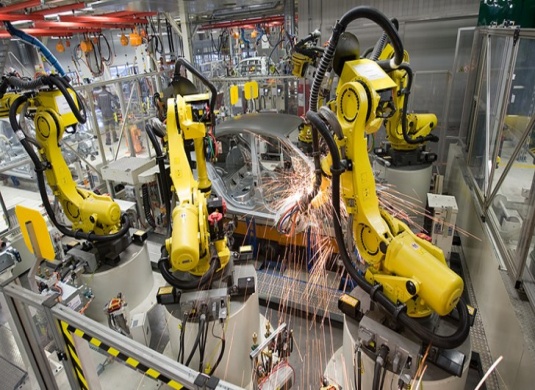 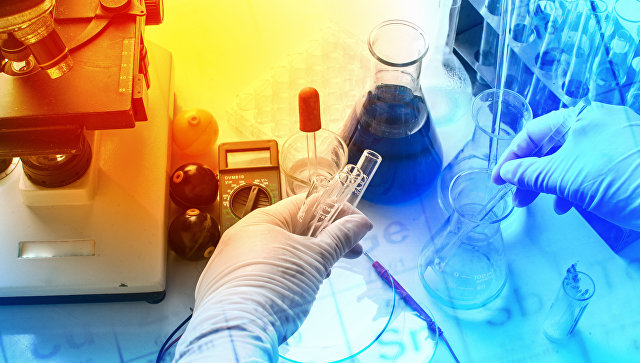 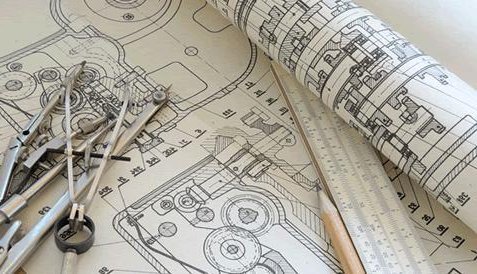 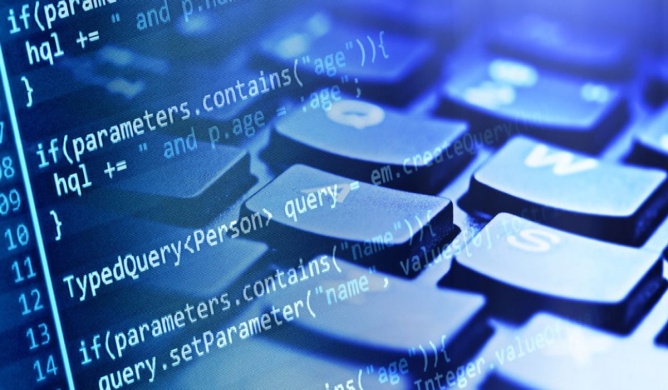 3
Задачи технологической направленности
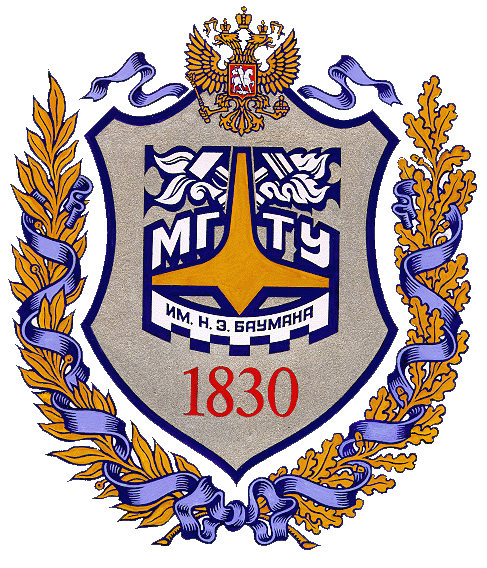 Задачи, связанные с выбором параметров производственных (технологических)  процессов или оборудования. Например, определение параметров обработки резаньем, потребных характеристик токарного станка, технологических условий изготовления изделий из композиционных материалов и т.д.
Задачи исследовательской направленности
Задачи, в которых требуется получение аналитической зависимости одних величин от других, характеризующей рассматриваемую конструкцию, с учетом действующих условий. Например, задачи оптимизации.
4
Задачи конструкторской направленности
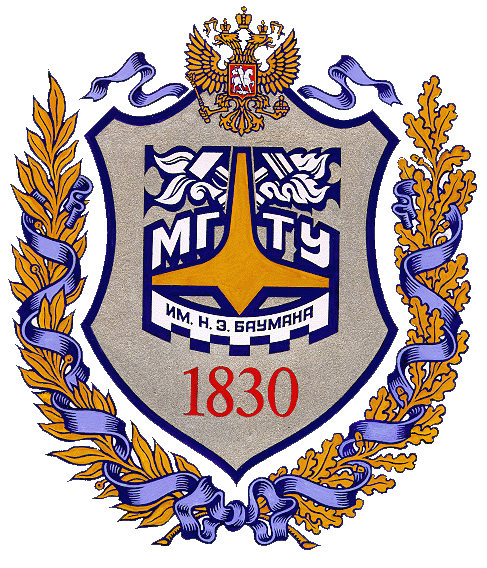 Задачи, направленные на определение параметров исследуемой системы или характеристик конструктивного решения, отвечающих условиям эксплуатации или обеспечивающих рациональное решение поставленной задачи. Например, запаса рабочего вещества на борту аппарата.
5
Основные критерии оценивания решения задач
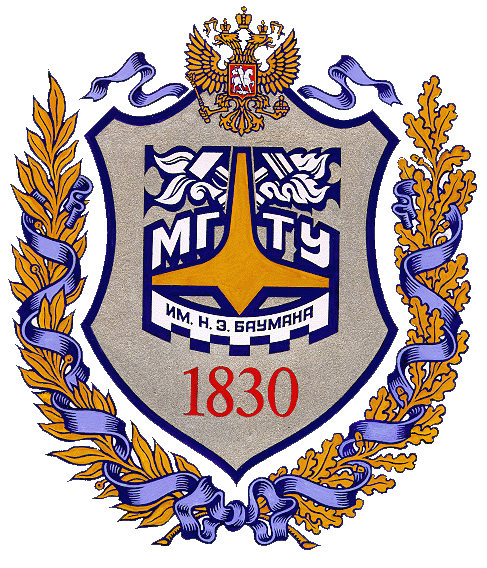 Выделение основных физических процессов, их последовательности и причинно-следственных связей. Данный пункт подразумевает оценку текстового и графического описания физических процессов. 
Правильная формализация физических процессов, запись основных зависимостей (формул), описывающих физические процессы или состояния элементов системы. В качестве исходных формул необходимо использовать законы и определения физических величин, общие известные уравнения процессов и состояний.
Составление системы уравнений, алгоритма расчета, математической модели. Здесь корректная запись системы является приоритетной относительно упрощения и приведения к удобному виду. Оценивается умение комбинировать и преобразовывать выражения, с целью получения нужных данных.
Проведение расчетов, получение и представление результата. Оценивание каждого вопроса задачи производится отдельно с весовым коэффициентом, равным (1/[количество вопросов]), а также добавляется бонусный балл за качество оформления или представления ответа.
6
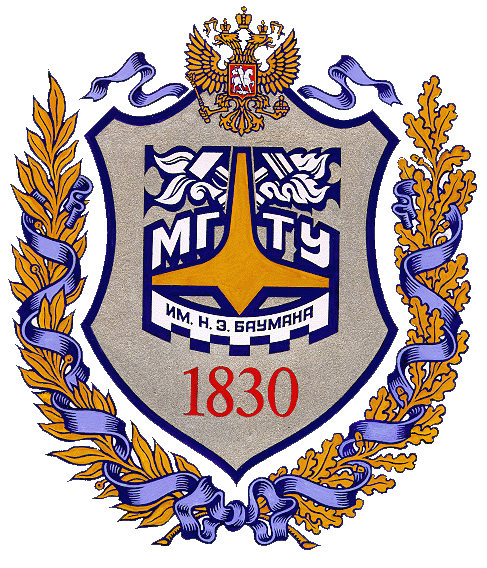 Дополнительные баллы в соответствии со спецификой задачи
корректный выбор и учет параметров функционирования изделия или производственного (технологического) процесса; 
корректный подход к анализу влияющих факторов (учет факторов, не отраженных в явном виде в условии, оценка значимости факторов, устранение малозначимых факторов);
учет дополнительных условий технической системы или процесса, не заложенных в стандартное решение и позволяющих получить более точный ответ
анализ результатов решения (качественная и количественная интерпретация результатов, оценка области применения, общие выводы из частного решения, конструкторские предложения, позволяющие улучшить параметры системы и т.п.).
7
Дополнительные критерии оценивания решения задач
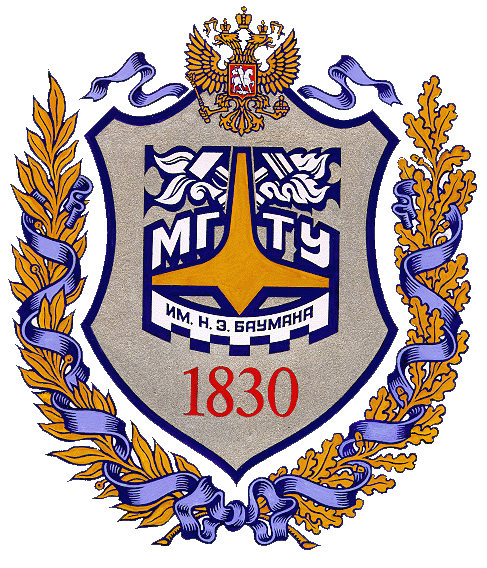 Если решение задачи содержит разрозненные записи, выделены правильно некоторые физические процессы, присутствует одна-две правильные формулы, но решение, как таковое отсутствует или абсолютно неверное, то ставится 1-2 балла.
Верные решения задач могут отличаться от авторских. Допустим учет дополнительных параметров, не предусмотренных авторами в случае, если не нарушаются физические законы и технические закономерности функционирования системы.
За отсутствие пояснений, ошибки в численных расчетах при верном пути решения задачи снимается 1-2 балла.
В случае если задача содержит правильный путь решения, но не доведена до ответа или получен неправильный ответ, при этом присутствуют отдельные правильные элементы решения, то оценивание проводится по критериям, приведенным для каждой задачи.
8
Критерии оценивания решения задач
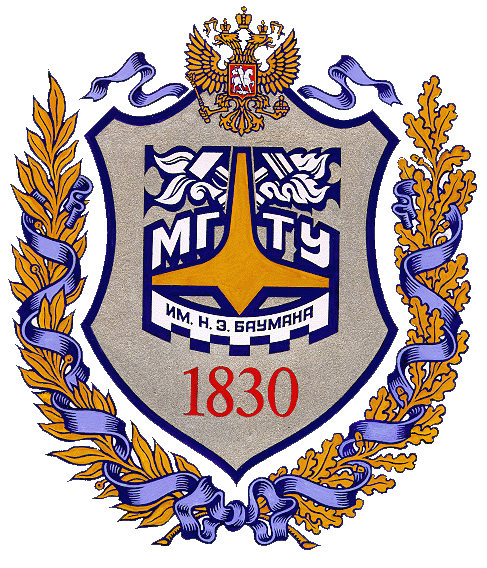 9
Общий алгоритм решения задач
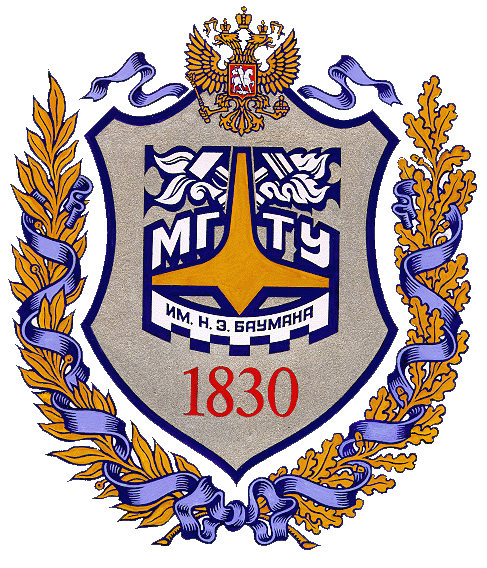 Выделить (назвать) основные физические процессы и явления, лежащие в основе работы и/или оказывающие влияние на работу описанных в поставленной задаче технических объектов, а также установить их последовательность и причинно-следственные связи.
Привести, при необходимости, графическое (схематическое) описание поставленной задачи.
Формализовать задачу, т.е. сформулировать вводимые при решении задачи допущения, привести необходимые для её решения базовые физические соотношения (формулы). 
Определить есть ли необходимость в дополнительных исходных или справочных данных.
Составить систему уравнений (математическую модель), решить её, получить аналитические соотношения для искомых величин.
Произвести числовые расчеты, проверив соответствие единиц измерения физических величин.
Представить полученные результаты в соответствии с вопросами задачи.
10
Регламент
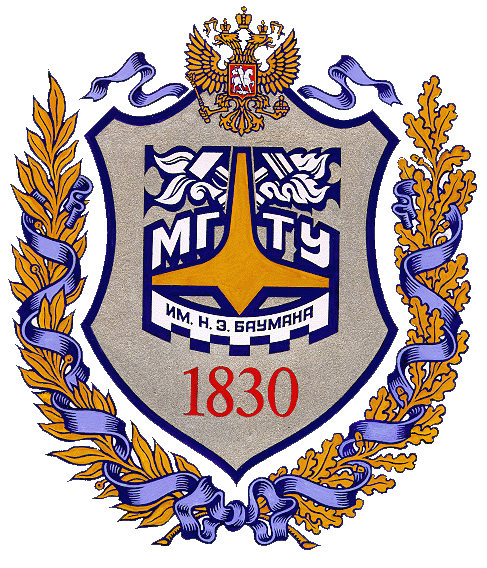 В билете 1 задача, содержащая 2..3 вопроса.
Время на решение задачи: 80 минут.
Время на защиту: 5 минут (включая ответы на вопросы).
Максимально количество баллов:
50 баллов (Решение) + 10 баллов (Защита) = 60 баллов.
Без защиты работа не засчитывается.
11
Задачи конструкторской направленности
Задача 1. Условие
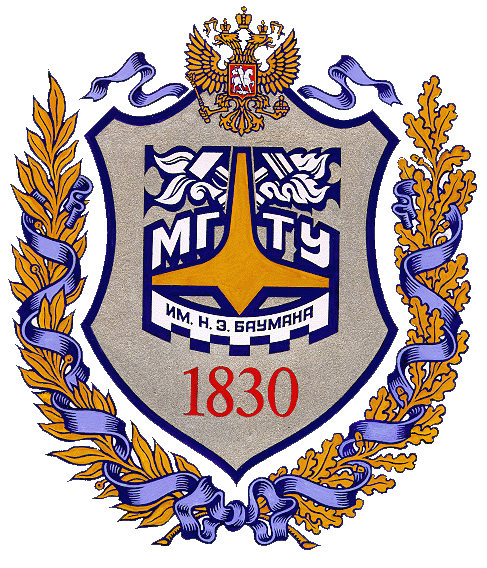 Центробежное сцепление состоит из двух (невесомых) пружин (1), удерживающих от перемещения в радиальном направлении два фрикциона (2) (см. рисунок) массой m=0,1 кг каждый, способных прижиматься изнутри к барабану (3) радиусом 70 мм с коэффициентом трения k=0,3 без проскальзывания. Пружины имеют преднатяг (первоначально растянуты) ∆X=5 мм. Перемещением пружины от момента начала перемещения до контакта с барабаном пренебречь.
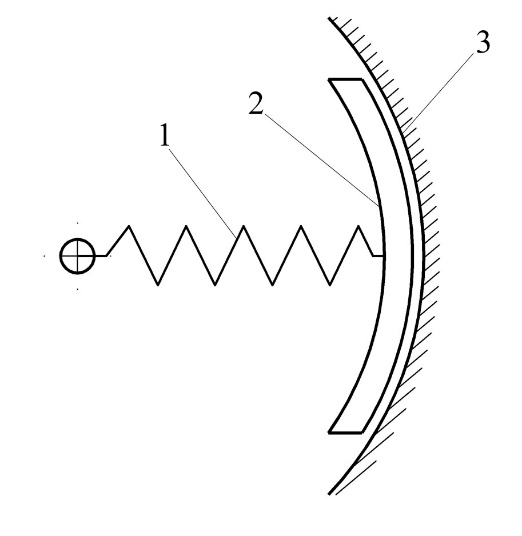 13
Задача 1. Условие (продолжение)
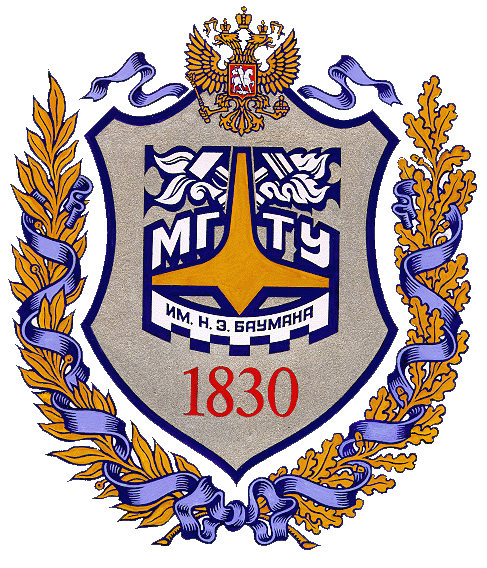 Вопросы:
1) Определить потребную жесткость пружин, если потребная частота вращения, при которой начинается передача момента (т.е. фрикционы входят в зацепление с барабаном) равна n1=10 Гц.
2) Определить время разгона барабана и связанных с ним деталей, если частота вращения ведущего вала постоянна за время разгона и равна 30 Гц, начальная частота вращения барабана равна нулю, а приведенный момент инерции барабана и ведомых деталей равен 0,2 кг/м2.
14
Задача 1. Решение
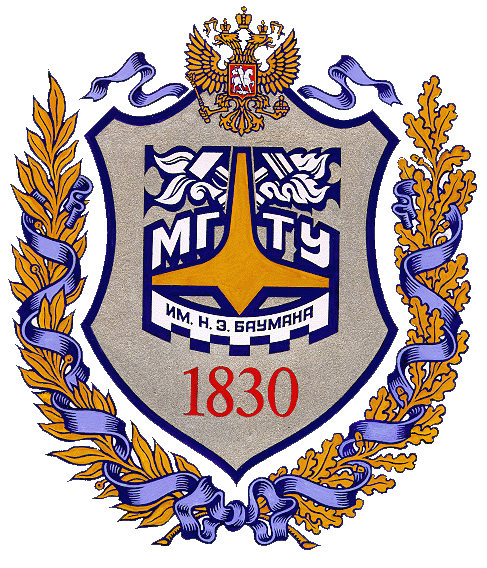 1) Для начала разберёмся с жесткостью пружины.






На фрикцион действуют две силы – центробежная и сила упругости со стороны растянутой пружины.

где ΔX – преднатяг пружины, f – частота вращения, ω – угловая скорость.
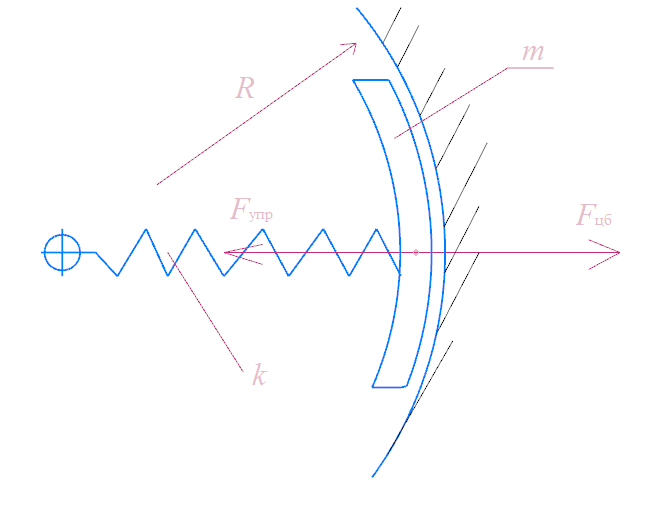 15
Задача 1. Решение
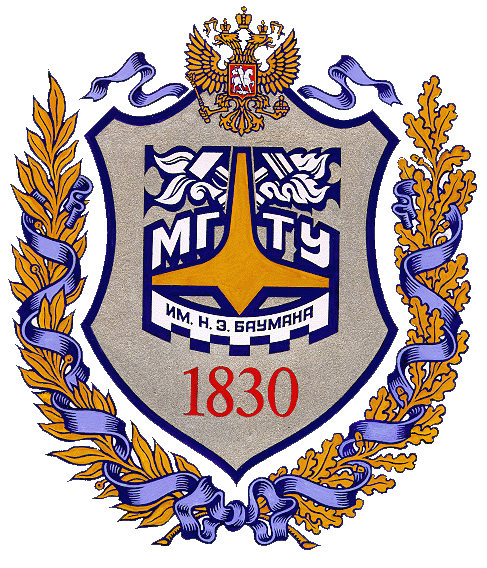 Поскольку зазор равен нулю – передача момента начинается при равенстве указанных сил 

откуда

2) Время разгона.
Общее усилие прижима фрикциона (сила реакции опоры)


для частоты 30 Гц
16
Задача 1. Решение
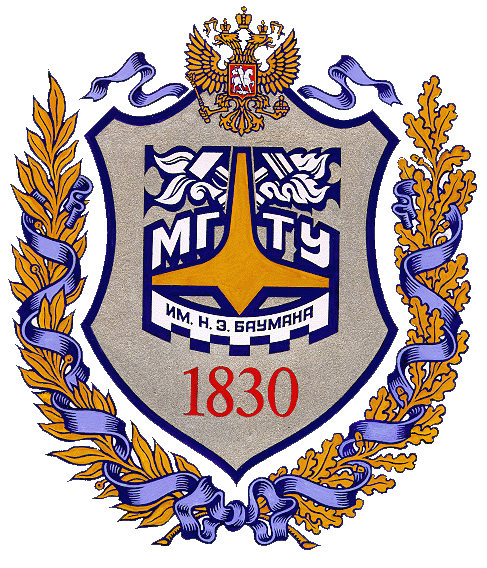 Сила трения определяется как

А соответствующий крутящий момент для одного фрикциона

и для пары

Угловое ускорение, момент и момент инерции связаны как

откуда угловое ускорение
17
Задача 1. Решение
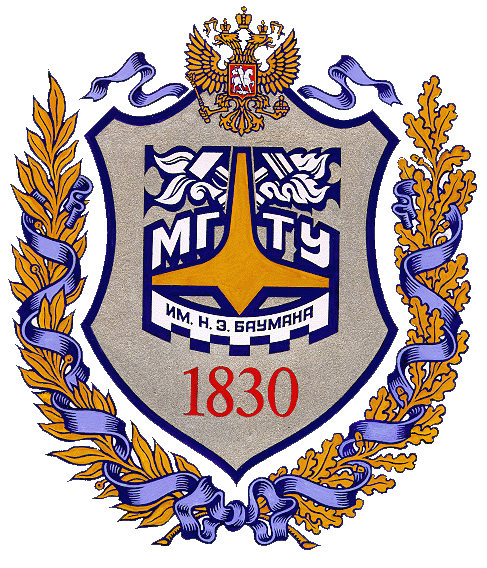 Потребная угловая скорость ведомой группы деталей соответствует частоте 20 Гц и равна 

Вычислим время разгона
18
Задачи исследовательской направленности
Задача 2. Условие
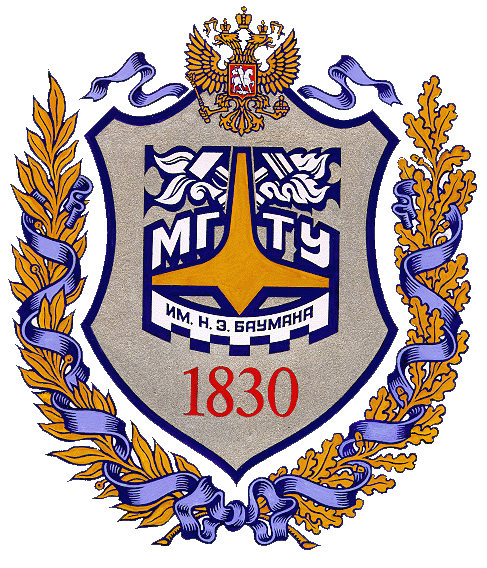 Определить с какой минимальной высоты надо сбросить исследуемый объект массой 8 кг, чтобы при свободном падении установившаяся скорость его движения была больше местной скорости звука. Площадь поперечного сечения объекта – 0,04 м2, коэффициент аэродинамического (лобового) сопротивления 0,4.

Примечание: задачу можно решать графически.
20
Задача 2. Дополнительная информация
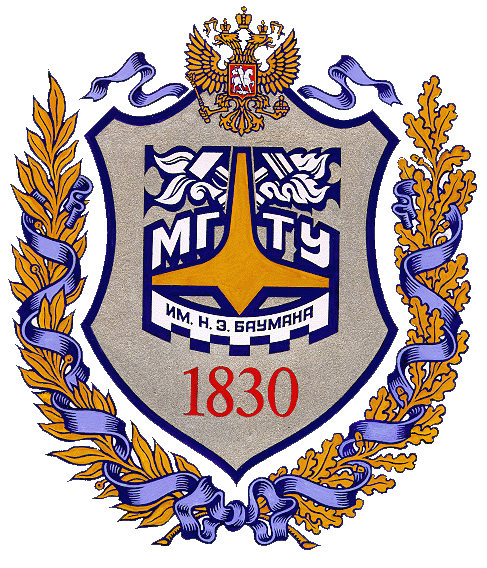 Для высот от 10000 до 80000 м зависимости температуры T (К) и давления p (Па) воздуха от высоты H (м) можно записать в виде:

где р0 – давление на уровне моря, М = 29·10-3 кг/моль – молярная масса воздуха R = 8,31 Дж/(моль·К) – универсальная газовая постоянная.
Сила сопротивления воздуха 

где Cx – коэффициент лобового сопротивления, ρ = 1,29 кг/м3 – плотность воздуха, v – скорость объекта, S – площадь поперечного сечения (миделя).
Местная скорость звука

где k = 1,4 – показатель адиабаты.
21
Задача 2. Решение
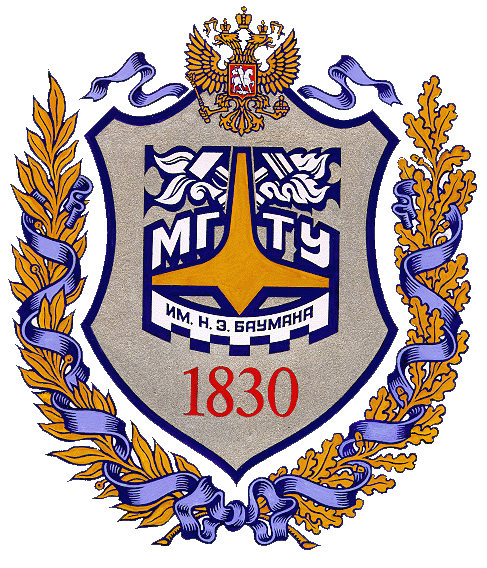 На падающее тело действуют силы тяжести и аэродинамического сопротивления. 

Выразим скорость: 

Скорость звука считается как:

Плотность воздуха найдем из уравнения состояния идеального газа:
22
Задача 2. Решение
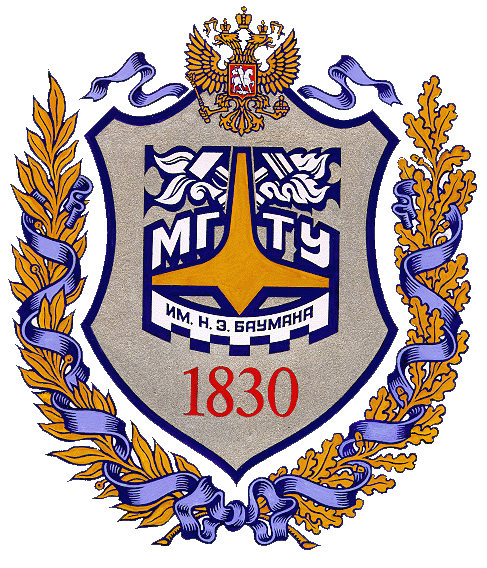 Подставим полученные зависимости в соотношение для скорости:










Аналитически решать запредельно сложно – исполним графически
23
Задача 2. Решение (продолжение)
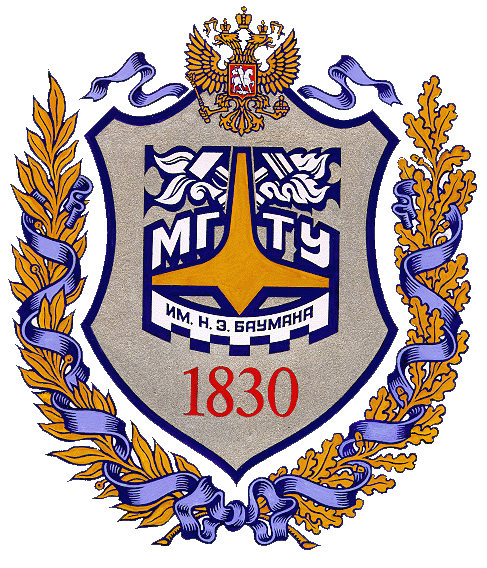 Искомая высота около 16 км.
24
Задачи технологической направленности
Задача 3. Условие
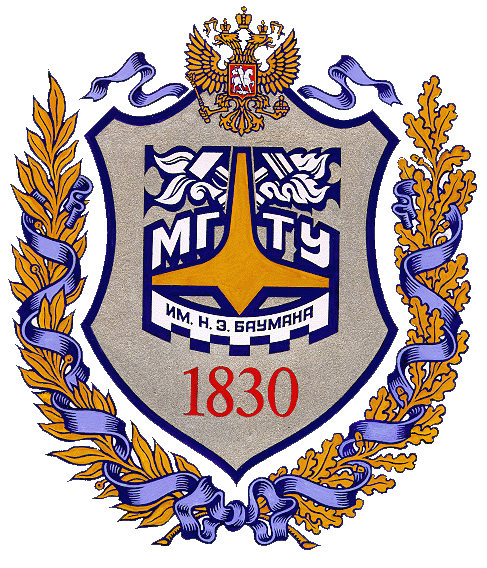 Для соединения двух проводов при помощи пайки требуется расплавить припой общей массой 0,25 г. В рассматриваемом случае в доступе отсутствует как паяльник, так и сеть 220 В. Зато есть сильный кузнец с 5 кг молотом, который он без труда разгоняет до 10 м/с. В качестве паяльника применяется гвоздь диаметром 4 мм, завернутый в стеклоткань (чтобы не остывал при контакте с воздухом). Цилиндрическая часть гвоздя длиной 20 мм обрабатывается молотом, в результате чего нагревается. В тепло переходит 20% кинетической энергии молота. Припою передается 30% тепловой энергии нагретой части гвоздя.
26
Задача 3. Условие (продолжение)
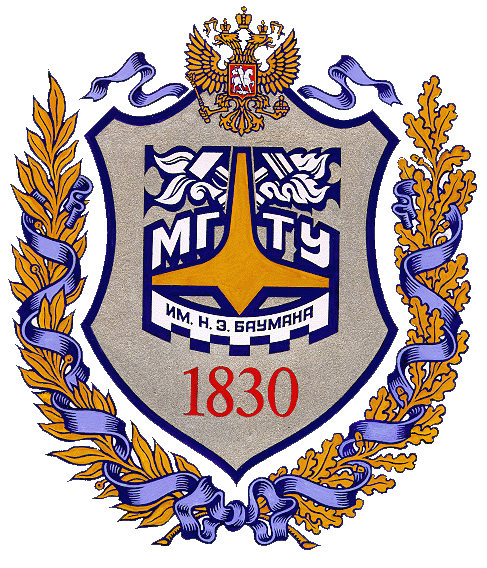 Материал припоя – олово (теплоёмкость 260 Дж/(кг·К), теплота плавления 5,9·104 Дж/кг,   температура плавления 231,9°С). Материал гвоздя – сталь (плотность 7900 кг/м3, теплоёмкость 460 Дж/(кг·К)). Начальная температура припоя и гвоздя 20°С. 

Вопросы:
1) До какой температуры должен быть нагрет гвоздь для расплавления припоя?
2) Сколько ударов молота для этого потребуется?
27
Задача 3. Решение
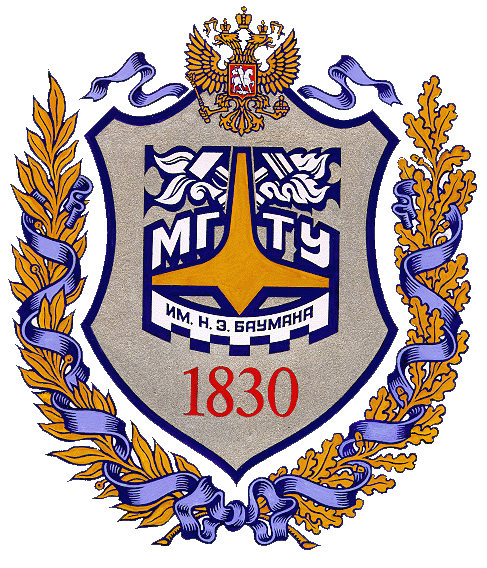 Определим энергию, передаваемую от молота гвоздю за один удар:

где m – масса молота, v – конечная скорость молота, ηг – КПД процесса передачи энергии от молота к гвоздю.
Определим количество энергии, которое гвоздь передаст припою:

где ηпр  – КПД процесса передачи энергии от гвоздя к припою.
Определим приращение температуры гвоздя после одного удара: 

где  сг – теплоёмкость материала гвоздя, mг – масса гвоздя
28
Задача 3. Решение (продолжение)
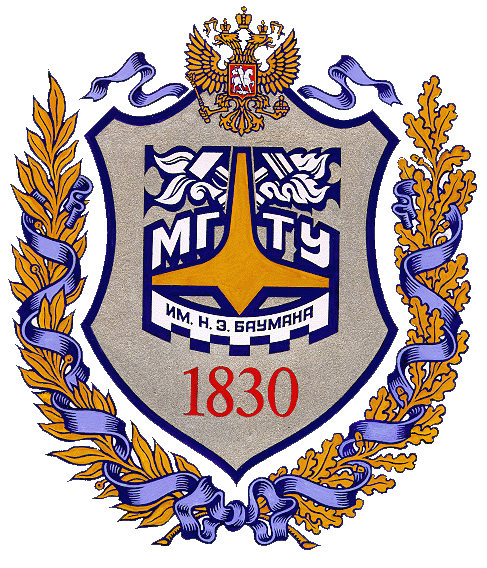 Масса гвоздя может быть найдена как:

где d – диаметр гвоздя, L – длина обрабатываемого участка гвоздя, ρг – плотность материала гвоздя. Окончательно, выражение для подогрева гвоздя примет вид:

Определим какое кол-во энергии требуется сообщить припою:

где cп – теплоёмкость материала припоя, mп – масса припоя, Тпл – температура плавления припоя, q – теплота плавления припоя, T0 – начальная температура (для припоя и гвоздя одинакова)
29
Задача 3. Решение (продолжение)
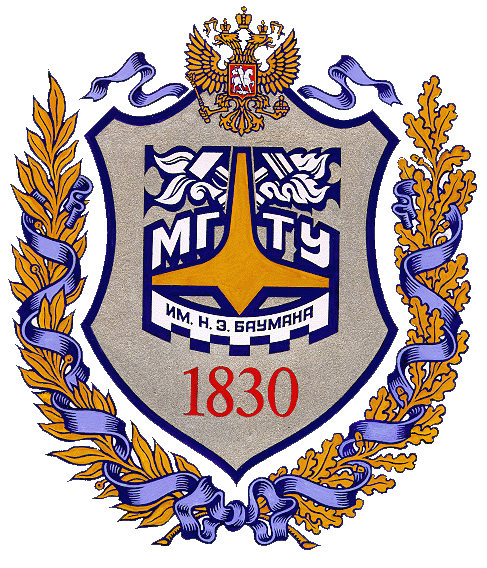 Численно:

Очевидно, чтобы расплавить припой, температура гвоздя должна быть выше температуры плавления припоя, иначе по законам термодинамики передача теплоты от гвоздя к припою невозможна. Тогда количество теплоты, которое необходимо сообщить гвоздю:

Тогда, зная потребное количество теплоты, можем определить сколько ударов должен сделать кузнец:
30
Задача 3. Решение (продолжение)
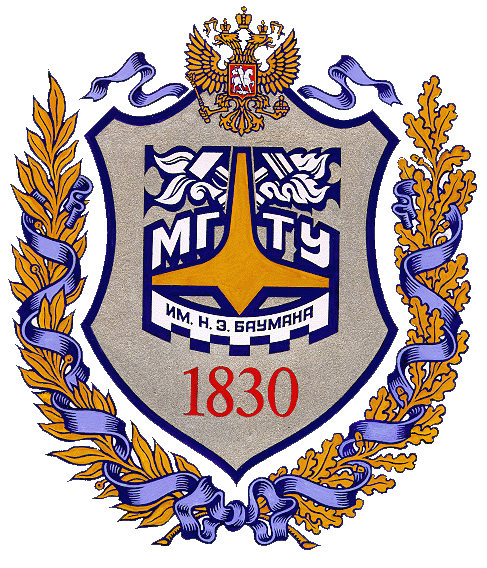 Численно:

Поскольку число ударов, которые должен сделать кузнец, должно быть натуральным числом, то полученное значение округляем в большую сторону. Окончательно:

Определим температуру, до которой нагреется гвоздь:

Численно:
31
Задача 4. Условие
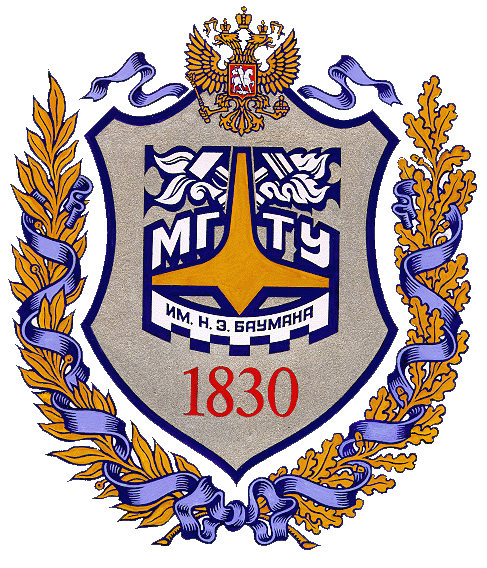 Для изготовления стеклопластиковых труб проводится намотка на  оправку (форму) ткани из тонких стеклянных нитей, пропитанной связующим (жидкий материал, превращающийся в пластмассу  под воздействием физических или химических факторов). После этого проводится отверждение связующего. В качестве связующего используется  двухкомпонентный состав, состоящий из двух объемных долей эпоксидной смолы и одной объемной доли отвердителя. 
Плотность обоих компонентов составляет 1200 кг/м3. Стеклянная ткань (плотность материала 2500 кг/м3) имеет толщину 0.2 мм,  а нити занимают 20% её объема.
Для подготовки пропитанной ткани компоненты связующего  из двух емкостей под давлением подаются в смеситель, после чего  в пропиточную ванну, где происходит пропитка ткани и отжим избыточного связующего перед намоткой.
32
Задача 4. Условие (продолжение)
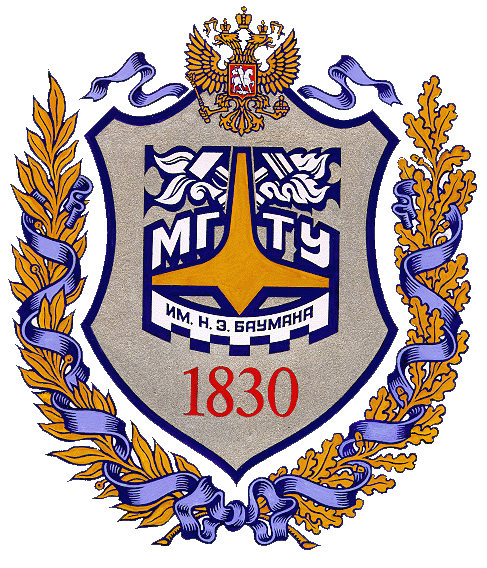 Вопросы:
1)	Каков необходимый расход компонентов связующего (в кг/с) для производства стеклопластиковой трубы средним диаметром 100 мм с толщиной стенки 2 мм, если производительность завода составляет 100 м/час.
2)	Определите диаметры отверстий для подачи смолы и отвердителя, если избыточное давление подачи составляет 2 атм.
Определите массу 1 метра трубы.

Дополнительные сведения: объёмный расход жидкости через отверстие в первом приближении может быть определён по формуле
м3/с
где S – площадь сечения отверстия, Δp – избыточное давление в ёмкости с жидкостью, ρ – плотность жидкости.
33
Задача 4. Решение
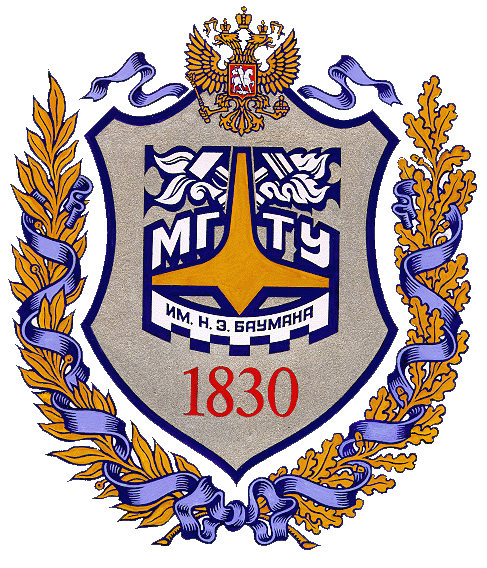 Выделение физических процессов:
Прежде всего, указанные материалы расходуются на формирование трубы – то есть заполнение объема её стенки. Зная поперечные размеры трубы можно определить площадь сечения (и объем материала, расходуемый на изготовление 1 метра трубы).
Зная производительность завода (в погонных метрах трубы за единицу времени) и площадь сечения трубы – можно определить суммарный объемный расход материала. Зная объемные доли компонентов (ткани и связующего) можно определить их объемные расходы, а зная их плотности – и массовые расходы.
Зная толщину стенки и толщину стеклянной ткани (условно несжимаемой) можно определить количество слоев в трубе и, следовательно, необходимую площадь ткани для изготовления 1 п.м. трубы. А зная производительность завода – общий расход в м2/с.
34
Задача 4. Решение (продолжение)
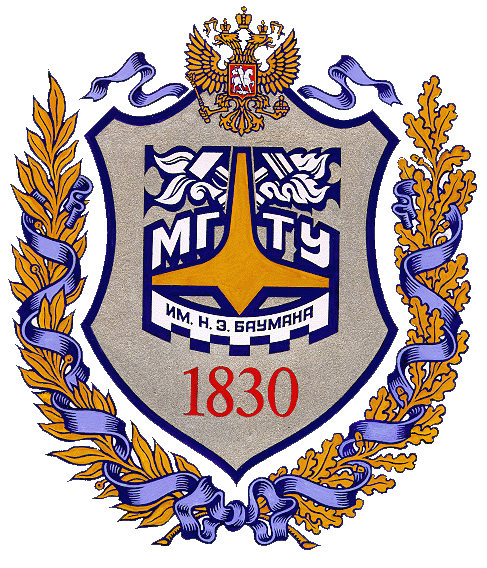 Расход ткани и массовые расходы компонентов связующего являются ответом на вопрос №1.
Из формулы для объемного расхода жидкости, зная плотность материалов и избыточное давление подачи, можно определить площади (а значит и диаметры) отверстий, что является ответом на вопрос №2.
Стеклянная ткань является несжимаемой, но слои ложатся один на другой без зазора. То есть в намотанной на оправку ткани 20% объема занимает стекло, а остальные 80% объема – связующее. Исходя из плотностей материалов, можно найти массу 1 п.м. трубы, что является ответом на вопрос №3.
35
Задача 4. Решение (продолжение)
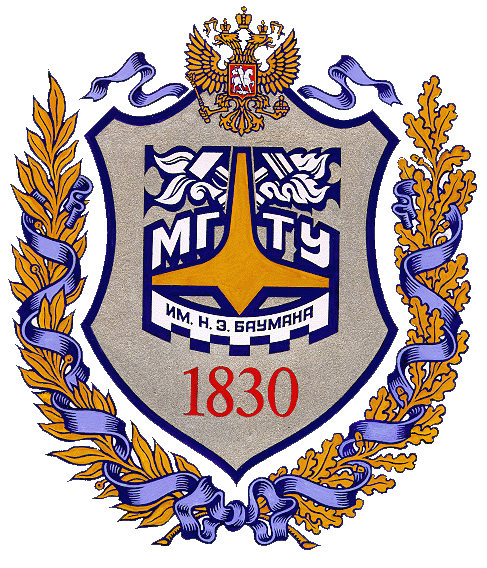 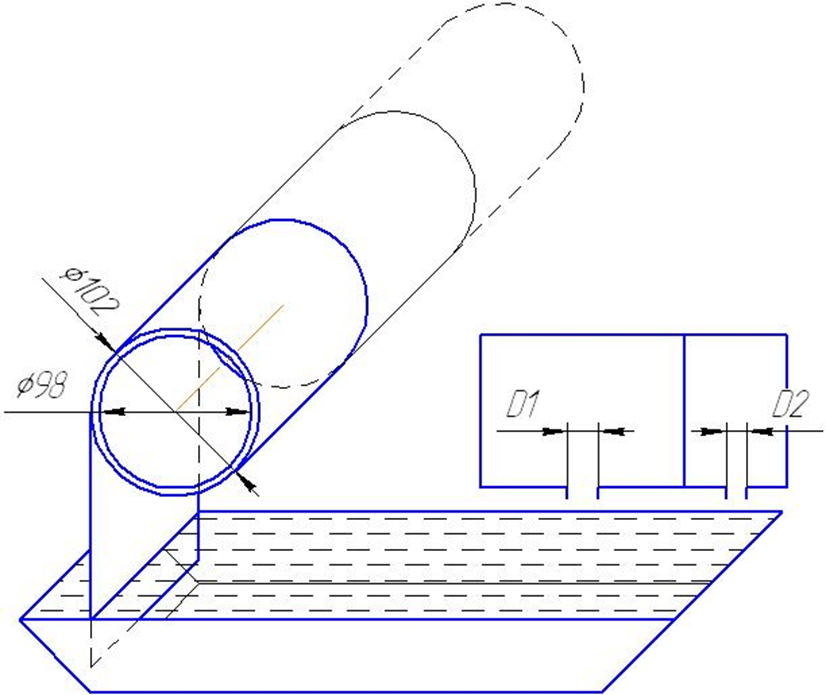 36
[Speaker Notes: Диаметры]
Задача 4. Решение (продолжение)
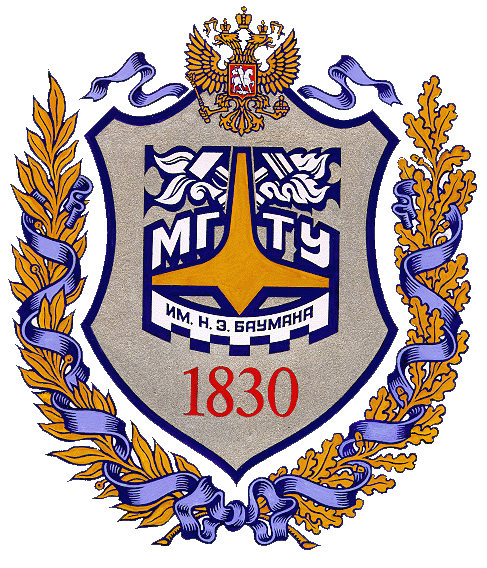 Формализация физических процессов и подготовка системы уравнений, фактически, в данном примере свернуты в один пункт, ввиду отсутствия жесткой последовательности расчетов:
Площадь сечения материала трубы составляет:

где D и d – внешний и внутренний диаметры трубы соответственно.
Объемный расход материала трубы составляет

где L/T = 100 п.м/час – производительность завода. Для приведения параметров к системе СИ разделим объемный расход на количество секунд в часе:
м3/с
37
Задача 4. Решение (продолжение)
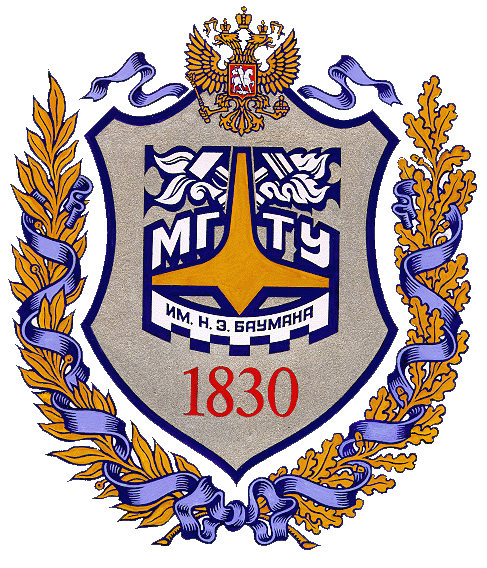 Объем l = 1 п.м трубы составляет V1 = S·l.
Известно, что нити занимают 20% объема ткани, а значит и намотанного материала. Определим потребные объемные расходы компонентов:



Массовый расход ткани определяется объемным расходом материала и его плотностью

Массовые расходы смолы и отвердителя, соответственно:
38
[Speaker Notes: V_ткани]
Задача 4. Решение (продолжение)
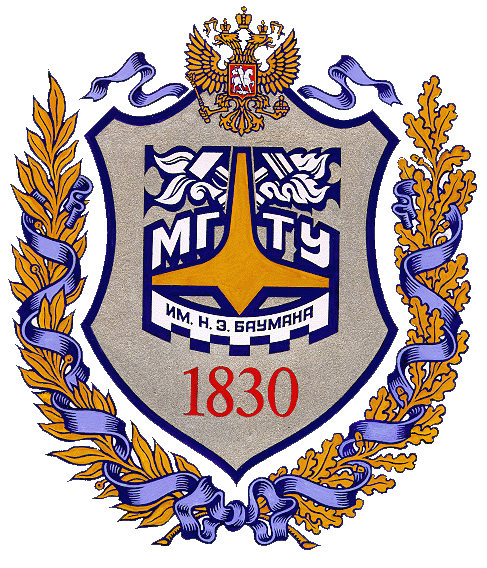 Количество слоев в ткани составляет

Здесь (D - d)/2 – толщина одной стенки, h – толщина слоя ткани.
Приняв средний диаметр трубы за диаметр намотки, определим длину ткани для намотки полной толщины:
Площадь отверстий выражается из формулы для расхода жидкости

Отсюда диаметр:
39
Задача 4. Решение (продолжение)
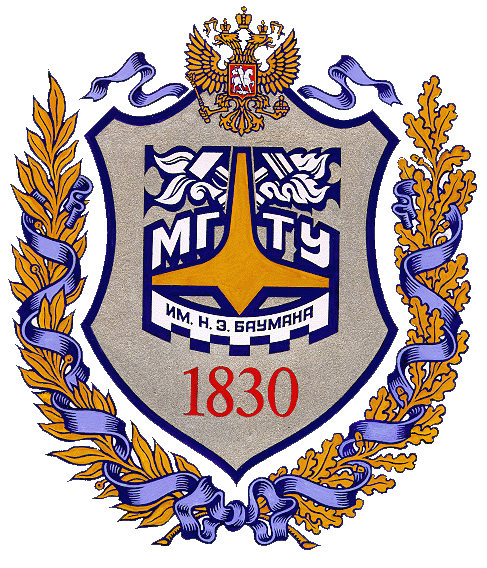 Проведение расчетов:
Расход ткани
40
Задача 4. Решение (продолжение)
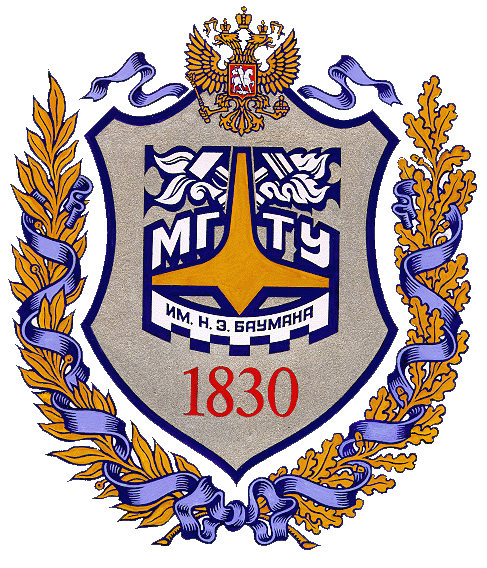 Аналогично

Количество слоев в ткани

Расход ткани на полную толщину трубы

Диаметр отверстия для подачи смолы
41
Задача 4. Решение (продолжение)
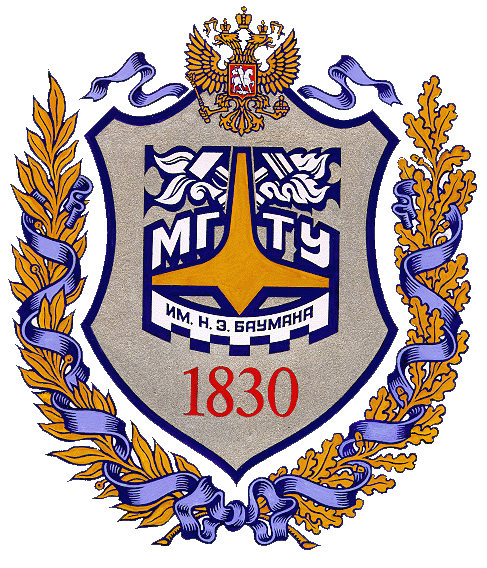 Диаметр отверстия для подачи отвердителя, соответственно:
 м.
Масса 1 метра трубы складывается из массы стеклянной ткани и массы связующего.
Масса ткани для 1 п.м. трубы составляет



Масса связующего (так как плотность компонентов одинакова – рассматриваем его как один материал с плотностью 1200 кг/м3)
Итого, полная масса 1 п.м. трубы составляет 0.917 кг.
42
Задача 4. Решение (продолжение)
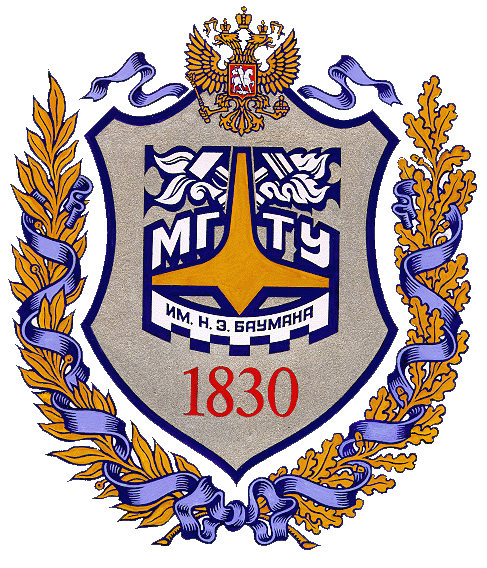 Ответ:
Необходимый расход смолы составляет 0.0167 кг/с, отвердителя 0.00837 кг/с.
Необходимый диаметр отверстий подачи смолы и отвердителя составляет 0.98 мм и 0.69 мм соответственно.
1 метр трубы имеет массу 0.917 кг.
43
Задача 4. Оценка
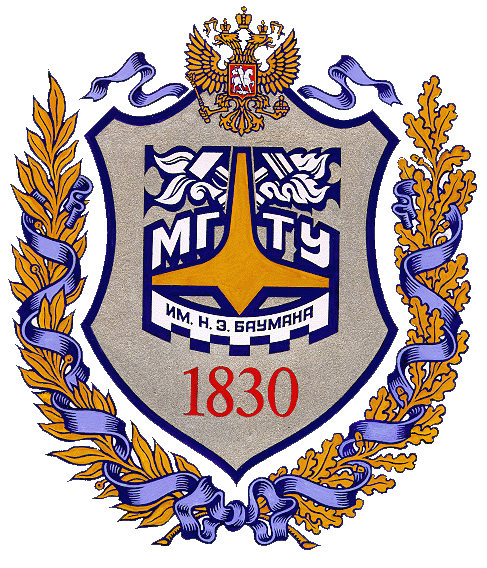 44
Спасибо за внимание!
http://ysc.sm.bmstu.ru/elective.htm